Mavzu:O’yinlar-ijtimoiy faoliyat sifatida
Tayyorladi:Abdubahramova Zebo
Qabul qildi:Orifxo’jayev Ayubxon
O‘yinlar-ijtimoiy faoliyat sifatida.
Demografiya.
Kompyuter o‘yinlari va ularning ijobiy hamda salbiy jihatlari.
1. O‘yinlar-ijtimoiy faoliyat sifatida.Ijtimoiy tarmoq o‘yini - Social-network game A ijtimoiy tarmoq o‘yini (ba’zan shunchaki a deb nomlanadi ijtimoiy media o‘yini yoki ijtimoiy o‘yin) ning bir turi onlayn o‘yin orqali o‘ynaydi ijtimoiy tarmoqlar. Ular odatda xususiyatga ega ko‘p o‘yinchi o‘yin mexanikasi. Ijtimoiy tarmoq o‘yinlari dastlab quyidagicha amalga oshirildi brauzer o‘yinlari. Sifatida mobil o‘yin olib tashlandi, o‘yinlar mobil qurilmaga ham o‘tdi. Ular an’anaviy ko‘p jihatlari bilan baham ko‘rish esa video O‘yinlar, Ijtimoiy tarmoq o‘yinlari ko‘pincha ularni ajratib turadigan qo‘shimcha o‘yinlardan foydalanadi.
An’anaga ko‘ra ular yo‘naltirilgan oddiy o‘yinlar. Birinchi o‘zaro faoliyat platforma "Facebook-dan-Mobile" ijtimoiy tarmoq o‘yini 2011 yilda a Finlyandiya Star Arcade kompaniyasi. Ijtimoiy tarmoq o‘yinlari dunyodagi eng mashhur o‘yinlardan biri bo‘lib, o‘n millionlab o‘yinchilari bo‘lgan bir nechta mahsulotlarga ega. (Lil) Yashil yamoq, Happy Farm, va Mob urushlari ushbu janrdagi birinchi muvaffaqiyatli o‘yinlardan biri edi. FarmVille, Mafiya urushi, Kantai to‘plami va Sims Social mashhur ijtimoiy tarmoq o‘yinlarining so‘nggi namunalari. Ijtimoiy tarmoq o‘yinlarini ishlab chiqargan yoki nashr etgan yirik kompaniyalarga quyidagilar kiradi Zynga, Wooga va Bigpoint o‘yinlari.
2. Demografiya2010 yil holatiga ko‘ra, Qo‘shma Shtatlardagi ijtimoiy tarmoqdagi o‘yin demografiyasining 55 foizini ayollar tashkil etgani, Buyuk Britaniyada esa demografik ko‘rsatkichlarning deyarli 60 foizini ayollar tashkil etganligi haqida xabar berilgan edi. Bundan tashqari, aksariyat ijtimoiy o‘yinchilar 30 dan 59 yoshgacha bo‘lganlar, o‘rtacha ijtimoiy o‘yinchilar esa 43 yoshda. Ijtimoiy o‘yinlar demografiyani ko‘proq qiziqtirishi mumkin, chunki u bepul, qisqa vaqt ichida oldinga siljish, an’anaviy video o‘yinlar singari zo‘ravonlikni o‘z ichiga olmaydi va tushunish osonroq.
Boshqa o‘yinlar, masalan, ijtimoiy tarmoqlardan foydalanadigan ma’lum demografik ko‘rsatkichlarga qaratilgan Pot fermasi elementlarini jalb qilish orqali jamiyat yaratish nasha submulturasi uning o‘yinida.Texnologiyalar va platformalar Ijtimoiy tarmoqdagi video o‘yin - bu mijoz-server dasturidir.Mijoz veb-davridagi kabi veb-texnologiyalar aralashmasi bilan amalga oshirildi Chiroq, HTML5, PHP va JavaScript. Mobil o‘yinlar mobil qurilmaga ko‘chirilganda, ijtimoiy o‘yinlarning oldingi uchlari mobil platformalar kabi texnologiyalar yordamida ishlab chiqilgan
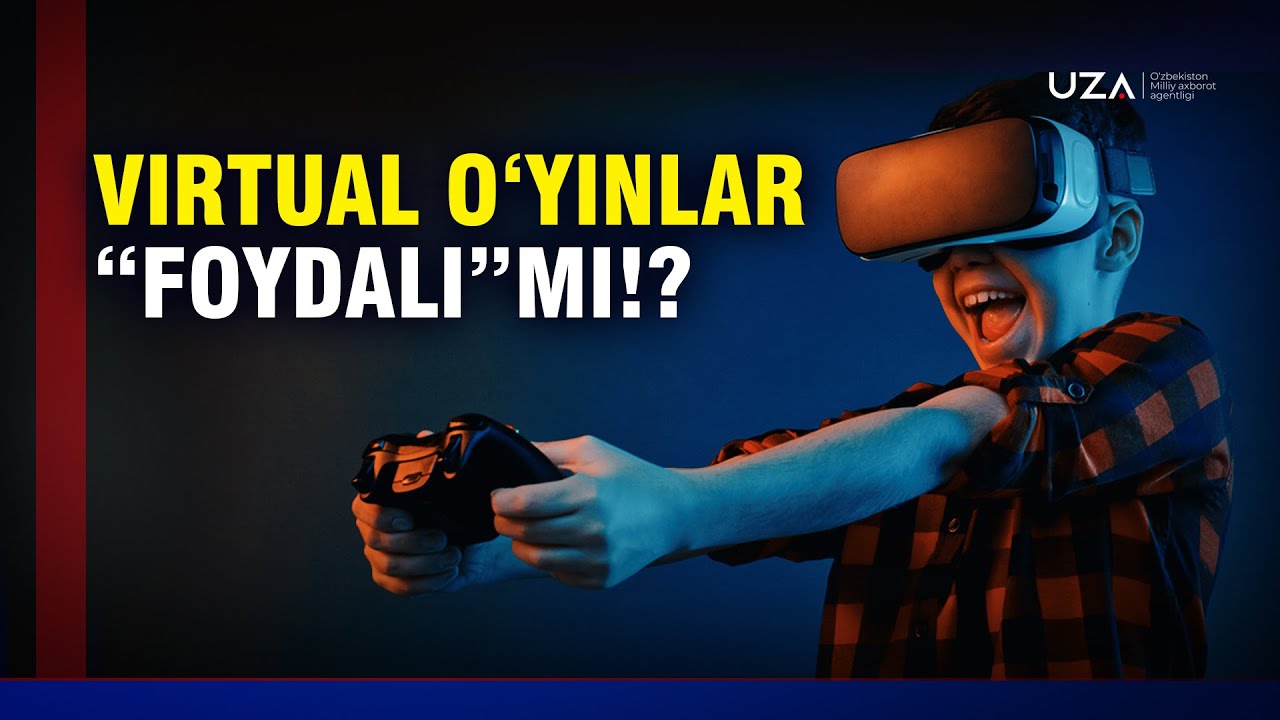 O'yinlarning an'anaviy sog'liq uchun zararli ekanligidan farqli o'laroq, hozirgi davrda bayon qilingan yangi bob mavjud. Olimlar va psixologlar o'yinlar zararli degan dalilga qarshi chiqmoqdalar. Aslida, ular o'yinlarning ijobiy ta'sirini isbotlash uchun bir qator ishonchli topilmalarni taqdim etadilar.
Kompyuterning salbiy va ijobiy tomonlari. Kompyuterdan foydalananish bo‘yicha ma’lum me’yorlar, qoidalar va talablar mavjud. Bunga kompyuterning joylashishi, xonaning yorug‘ligi, havo almashishiga bo‘lgan talablar va texnika xavfsizligi qoidalari kiradi. Kompyuter ishlash vaqtida o‘zidan elektromagnit to‘lqinlarni tarqatadi, bu esa o‘z navbatida kompyuterdan uzoq vaqt foydalanilganda inson sog‘lig‘iga zarar yetkazadi. Kompyuterning noto‘g‘ri joylashishi foydalanuvchining tanasi tuzilishiga, kompyuter joylashgan xonaning yorug‘lik darajasi esa kompyuterning foydalanuvchi ko‘rish qobiliyatiga ta’sirini belgilaydi. Maktab yoshigacha bo‘lgan foydalanuvchi kompyuter bilan 15-20 minut ishlashi mumkin. Maktab yoshidagi 1-2 soat oralig‘ida kompyuterda ishlashi mumkin. Kattalar esa bir ish kuni davomida 3-4 soat atrofida ishlashi mumkin.
Asosiylaridan biri avantages de l 'kompyuter u nafaqat hisob-kitoblarni, balki aniq amalga oshiradi. Raqamli ma'lumotlarni himoya qilish ma'lumotlar xavfsizligi deb tushuniladi. Vazifalarni bajaruvchi - odamlar bajarishi mumkin bo'lmagan vazifalarni bajaradi.
Lekin nima uchun All-in-One PC? Hajmi: afzallik barchasi bitta
Agar ofisingizda juda ko'p joy bo'lmasa,hammasi birda kompyuter minoraga qarshi ochko to'playdi. Mantiqan, bu muqobil saqlashni optimallashtirish imkonini beradi, chunki siz shunchaki klaviatura, sichqoncha va ekran uchun joy topishingiz kerak.
Darhaqiqat, kompyuterning qanday kamchiliklari bor? Ishonchsiz yoki bolalar uchun mos bo'lmagan ma'lumotlarni topish xavfi. Bolalarning Internet orqali kiberbulliatsiya yoki bezovtalanish xavfi. Agar ular barcha uy vazifalarini kompyuterda yozish orqali bajarsalar, qo'lda yozishni yo'qotish. Ishni bajarishda ijodkorlikning yo'qligi.
Axborotni qayta ishlashda kompyuterlarning kamchiliklari qanday?
- Axborot texnologiyalari o'zining tezkorligi bilan birja vahimalarini va haddan tashqari tebranishlarni rag'batlantiradi. – Axborot texnologiyalari mehnatga bo‘lgan ehtiyojni va shuning uchun ishsizlikni kamaytirishga yordam beradi. – Kompyuter ishlamay qolsa yoki texnik xizmat ko‘rsatilayotgan bo‘lsa yoki xakerlik hujumiga uchrasa, zavod yoki hatto butun kompaniya yopiladi.
Noutbukning afzalligi nimada?
Kompyuter 5 baravar kam energiya sarflaydi
Shunday qilib, noutbuk kompyuter statsionar kompyuterga qaraganda 5 barobar kamroq energiya sarflaydi. Statsionar kompyuter o‘rtacha 250 kVt/soat iste’mol qilsa, noutbuk 50 kVt/soat quvvat sarflaydi. Bu elektr energiyasi uchun to'lovlarni tejash imkonini beradi.
Talabalar hayotida internetning qanday kamchiliklari bor?
5.2 Kamchiliklari
hamma uchun mavjud va ba'zida yosh bolalar ularga duch kelishadi; - ba'zi saytlardagi reklamalar intruzivdir. Viruslar, Internet ustidan nazoratning yo'qligi, ortiqcha o'yin-kulgi (bo'sh vaqt) kabi boshqa kamchiliklar ham keltirildi.
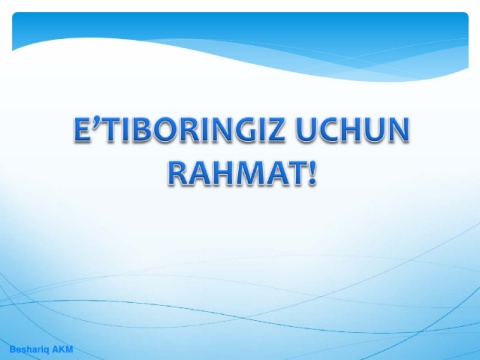